Candidiasis
Candiasis
Las candidiasis constituyen un grupo de infecciones causadas por un hongo oportunista del género Candida, de los cuales Candida albicans es la más frecuente. Pueden producir una infección clínica en prácticamente en cualquier sistema orgánico.
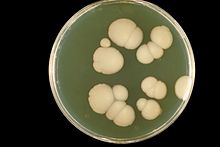